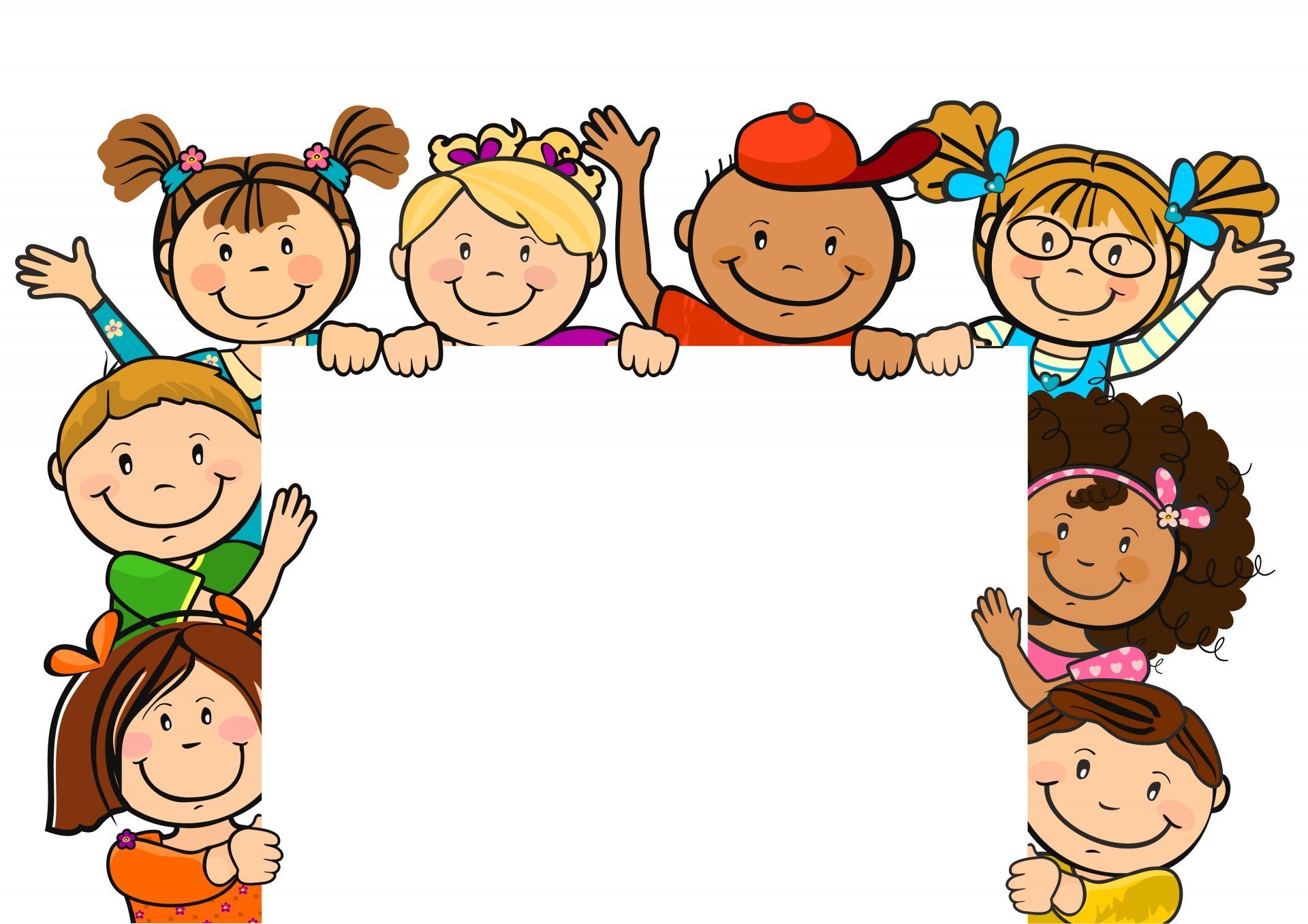 Знакомьтесь – 
группа общеразвивающей направленности №4
«Пуговки»
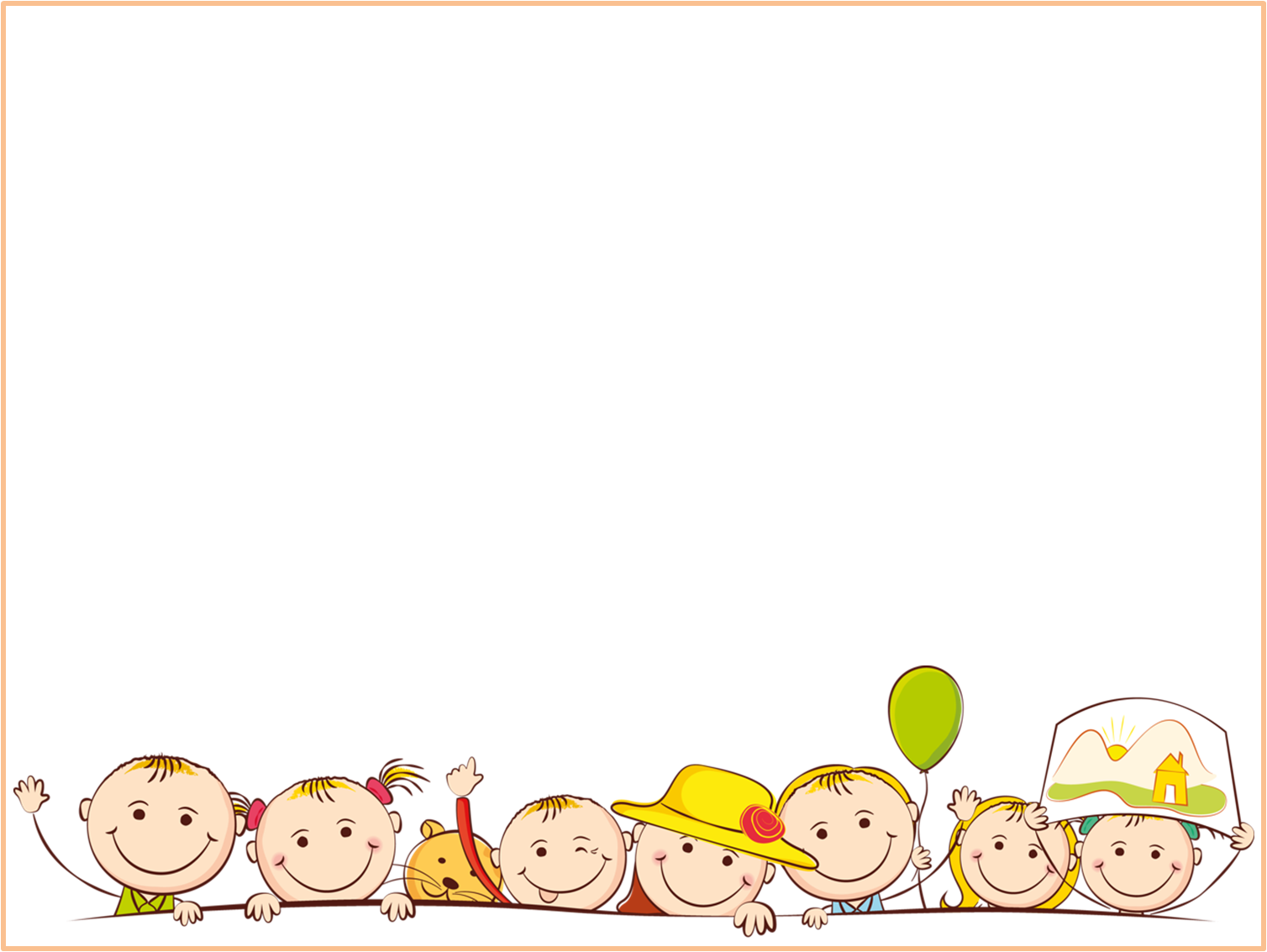 «Пуговки» не знают скуки – 
Мы умельцы на все руки!
Наш девиз «Не унывать!»,
Всё суметь и всё узнать!
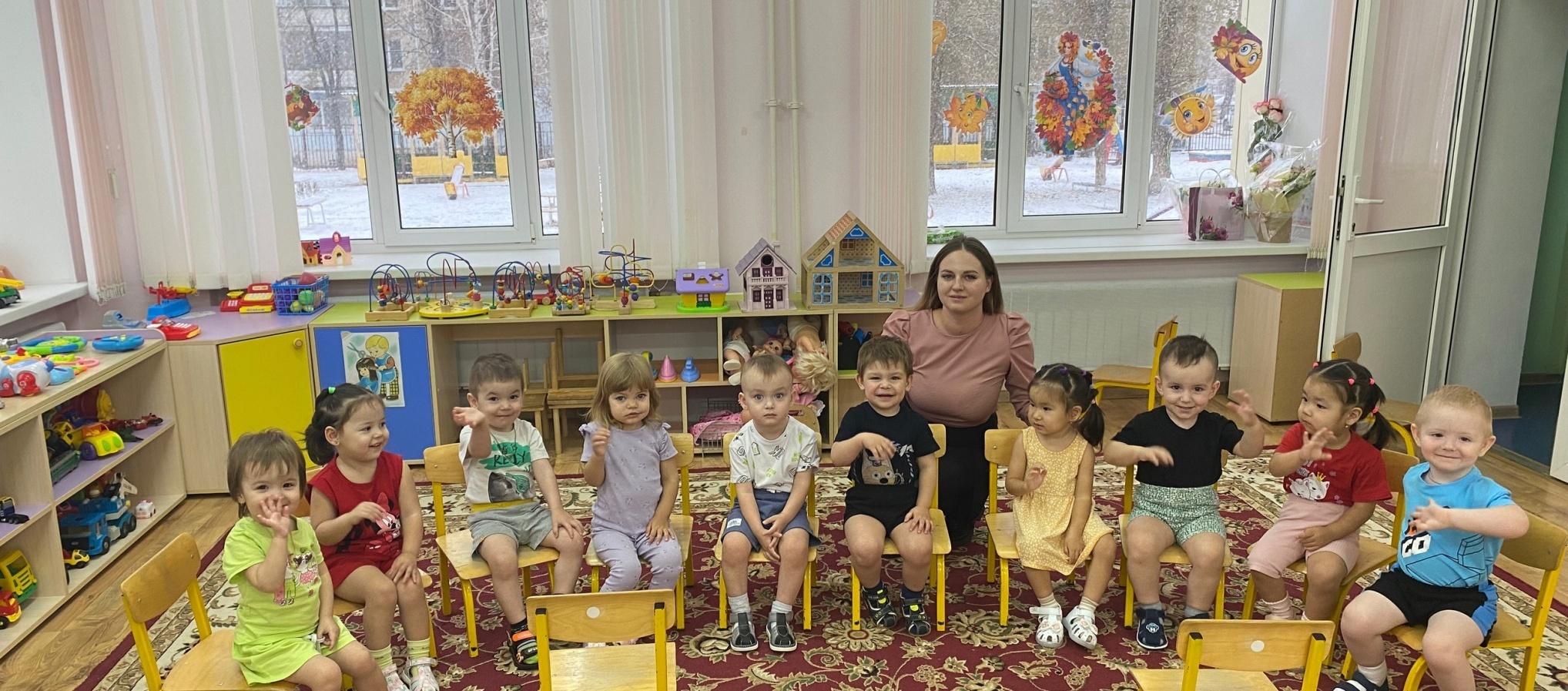 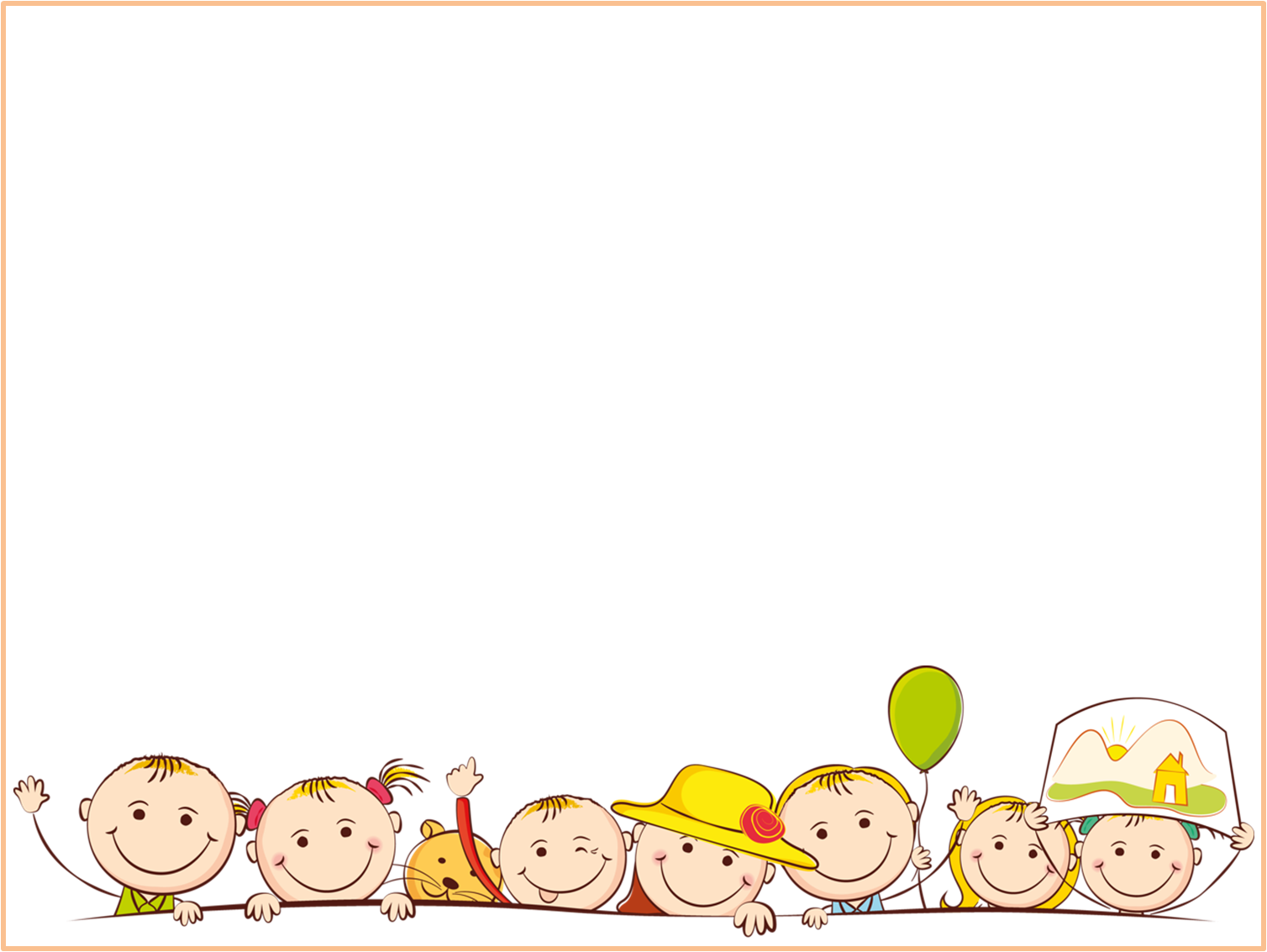 О чем ребенок думает часами?
Чем занят он в любой свободный миг?
Что он считает важными делами?
Несложно дать ответ без толстых книг.
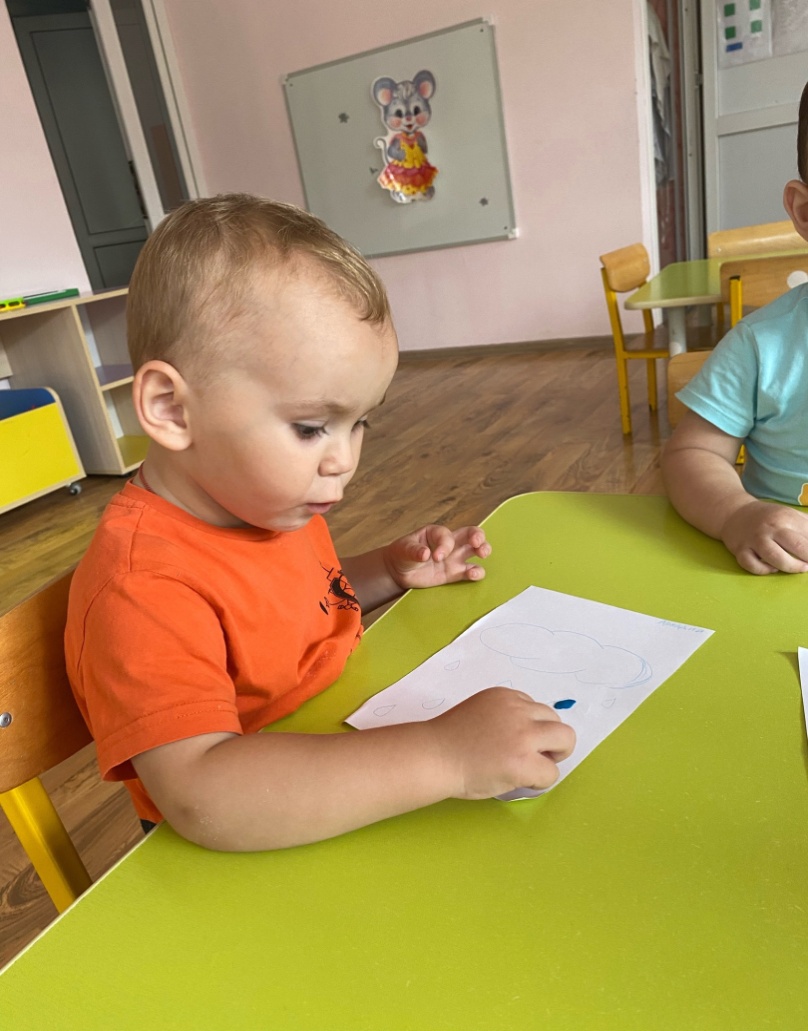 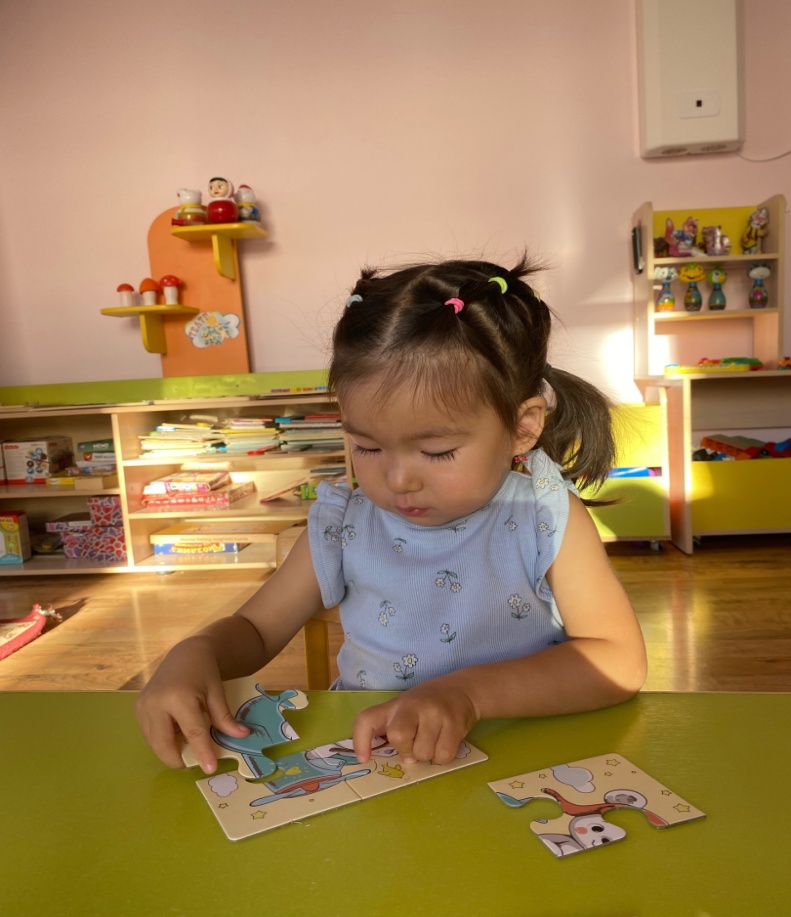 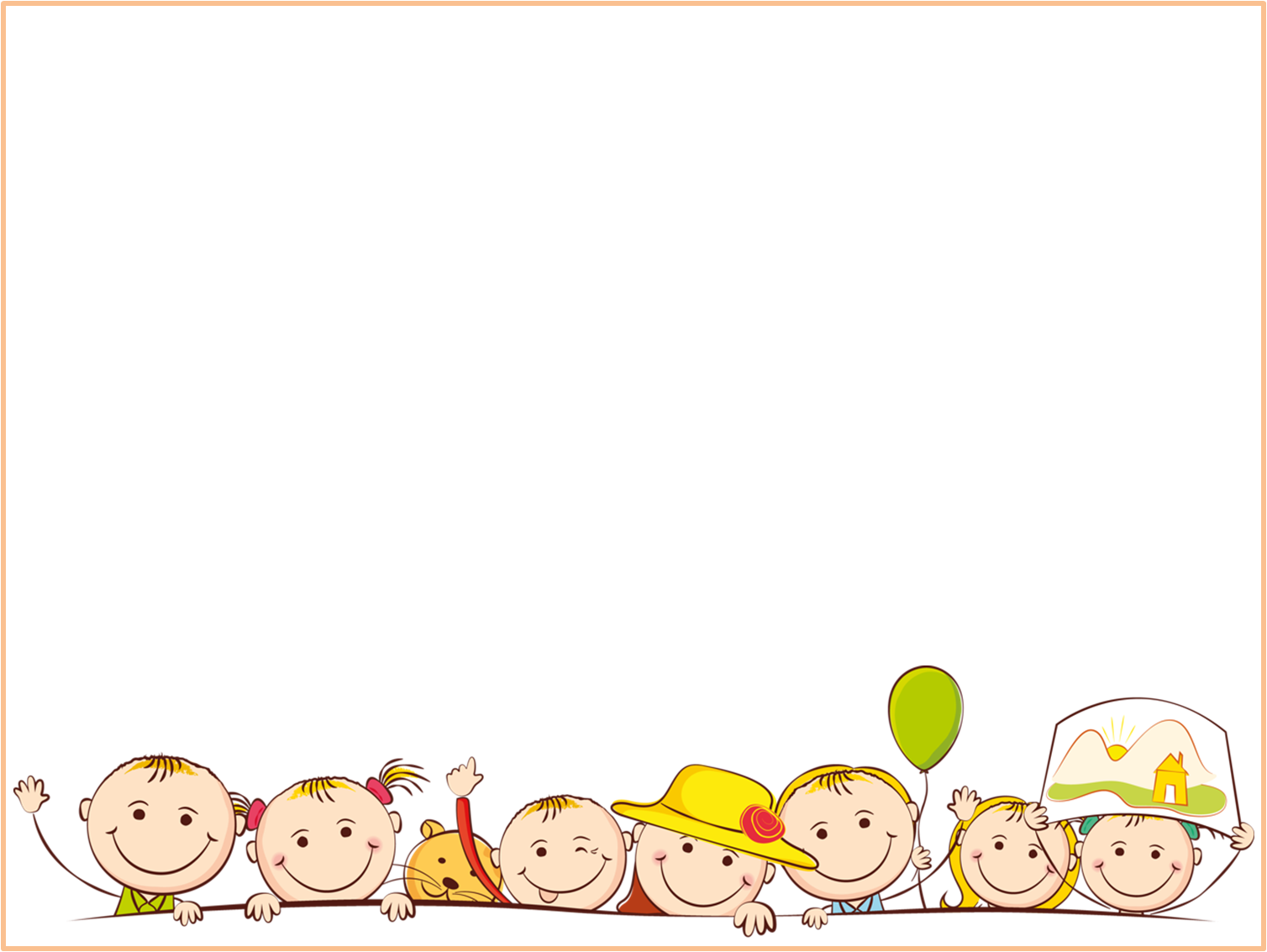 Скажи, чем можно рисовать?
Всем тем, что можно в руки взять!
Мы след оставим на бумаге.
Ну, начинаем мы смелей!
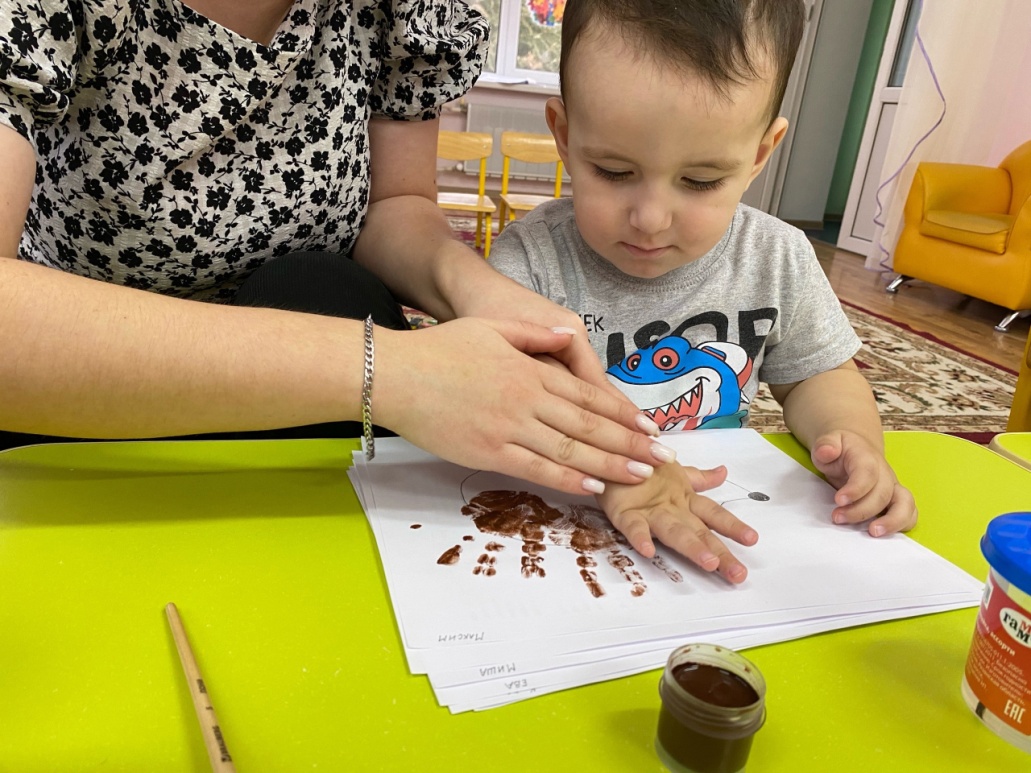 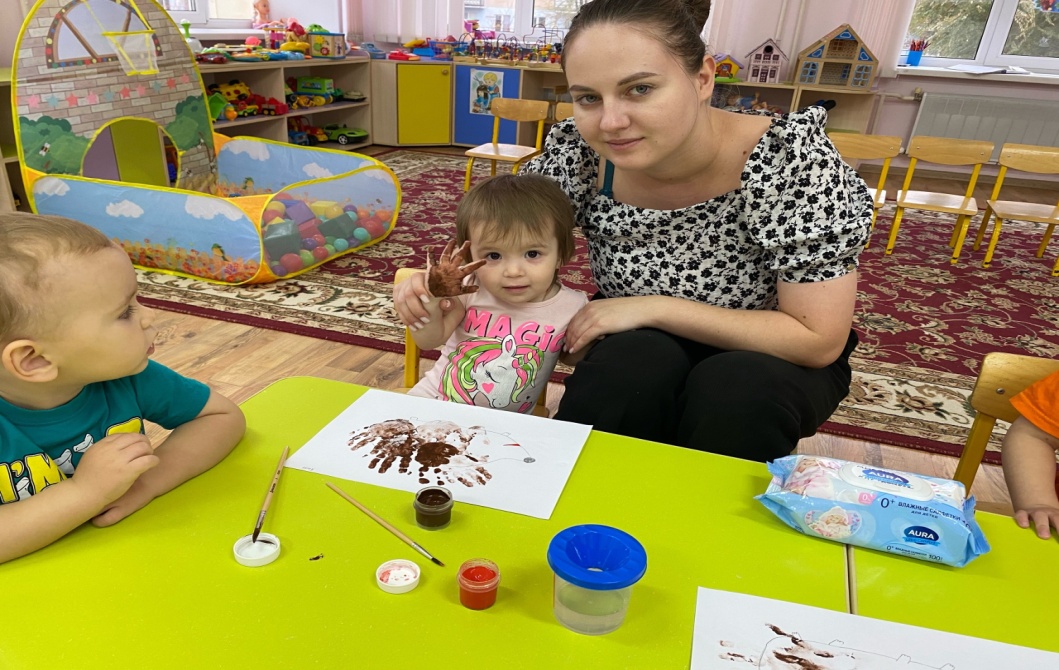 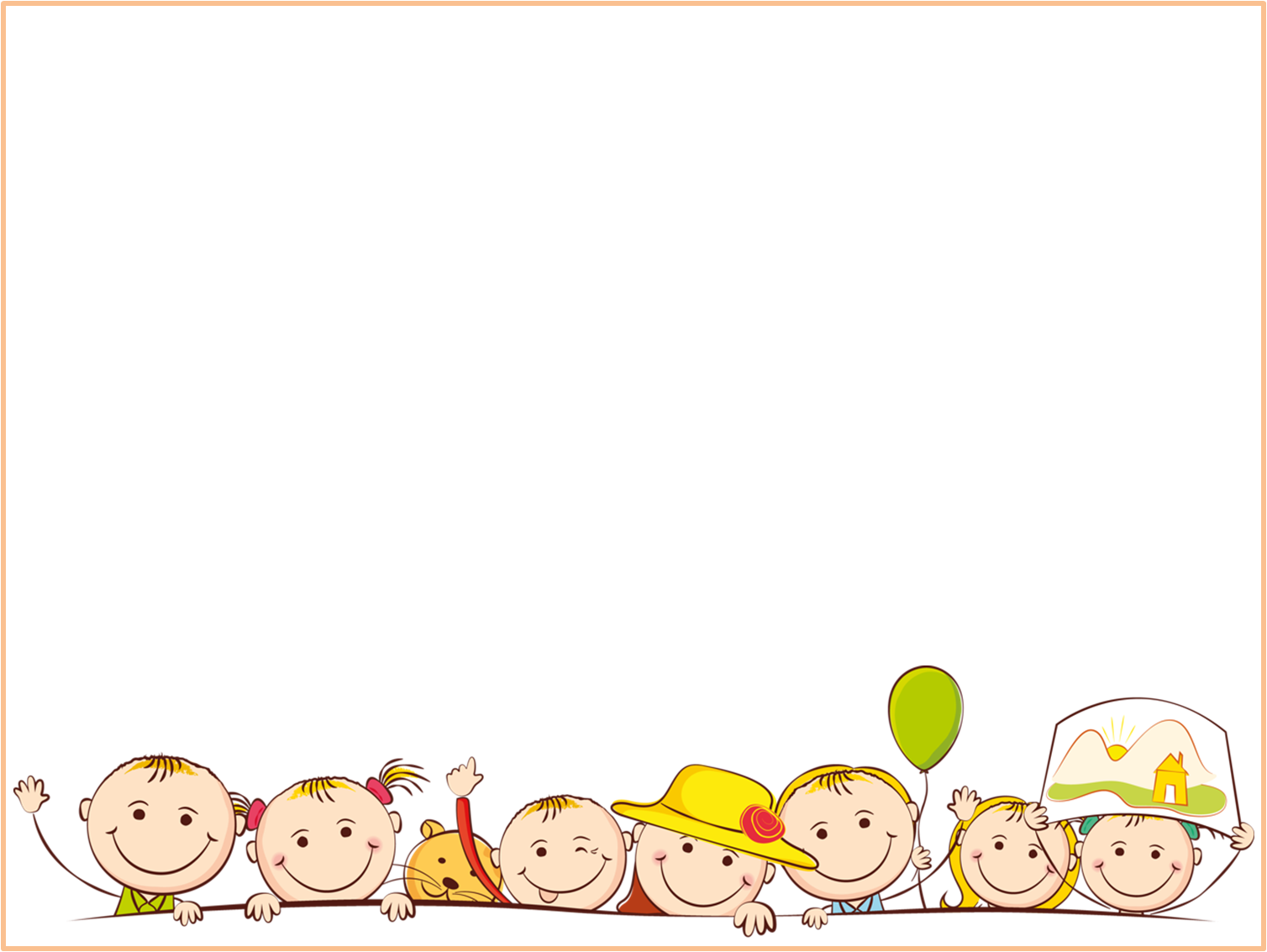 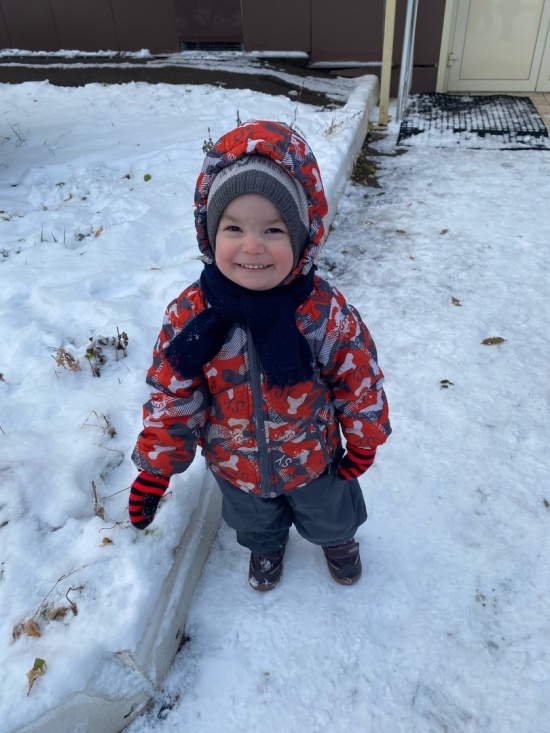 Разноцветные штанишкиКурточкам под стать –Из детсада ребятишкиВышли погулять.
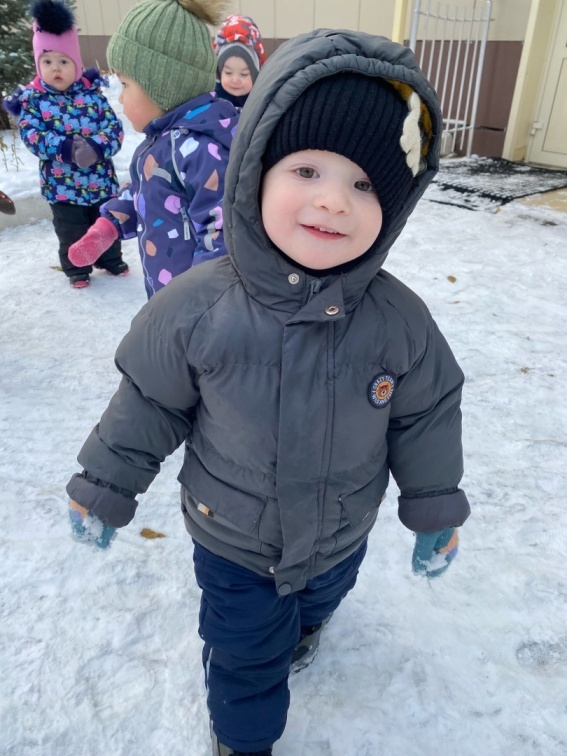 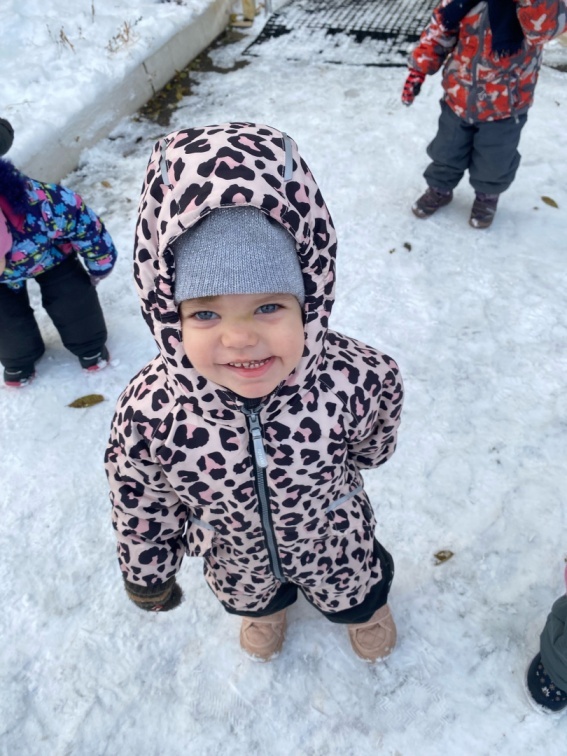 На заснеженном участкеС яркой белизнойПеремешаны все краски –Радуга зимой.
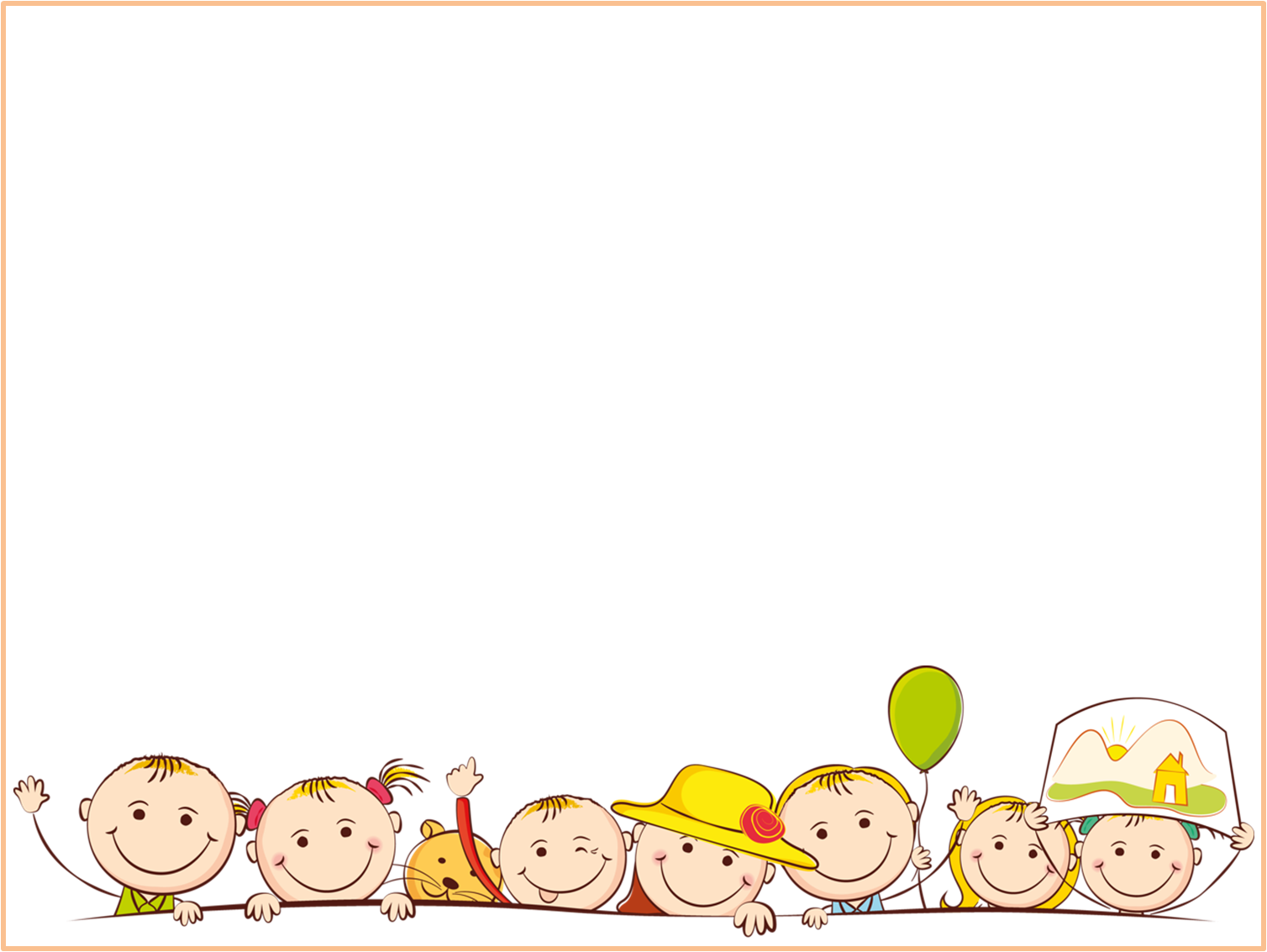 Ах, эти опыты, эксперименты,
Такие волшебные это моменты.
Что –то узнаем, что–то получим
Новое что – то, конечно, изучим.
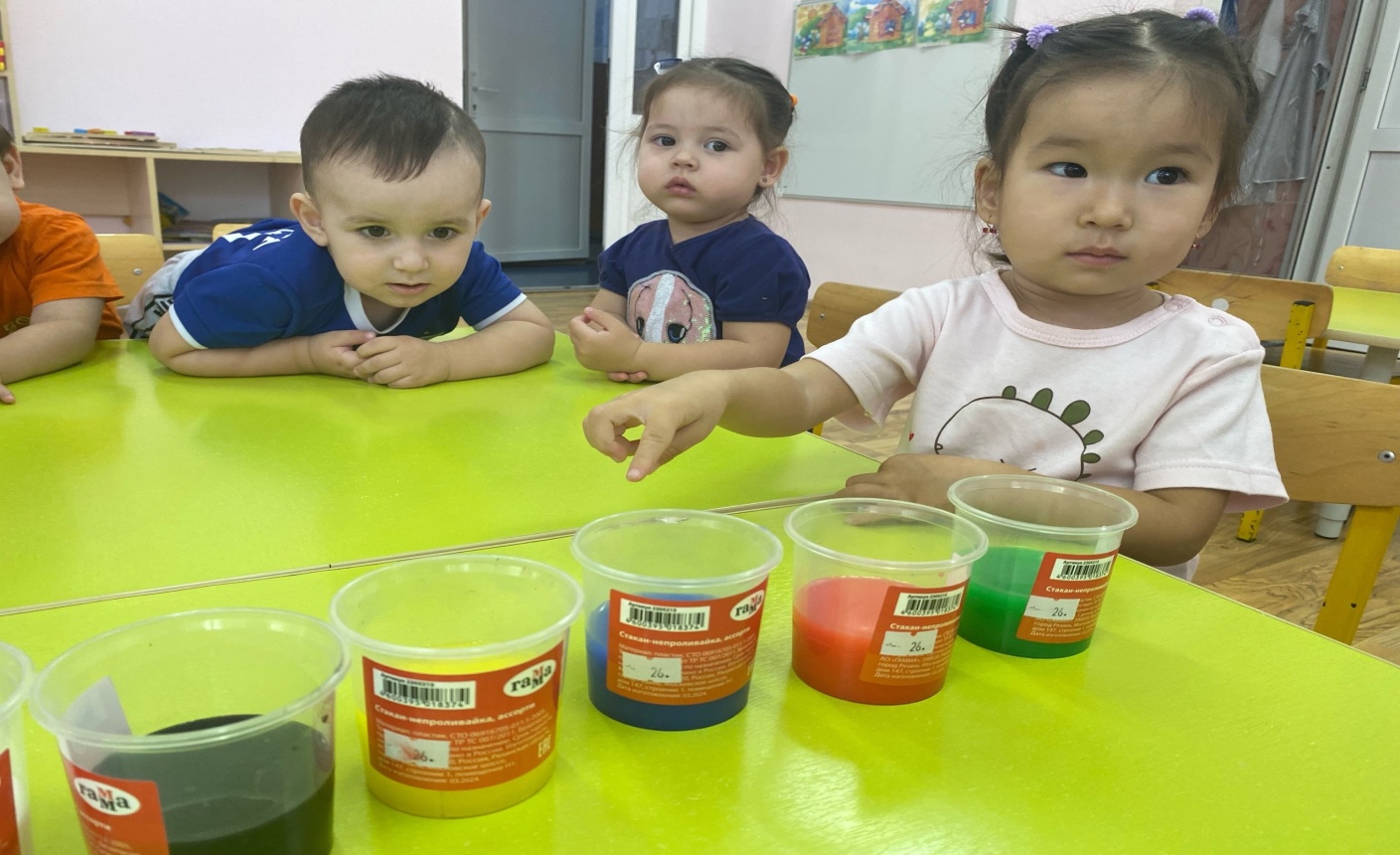 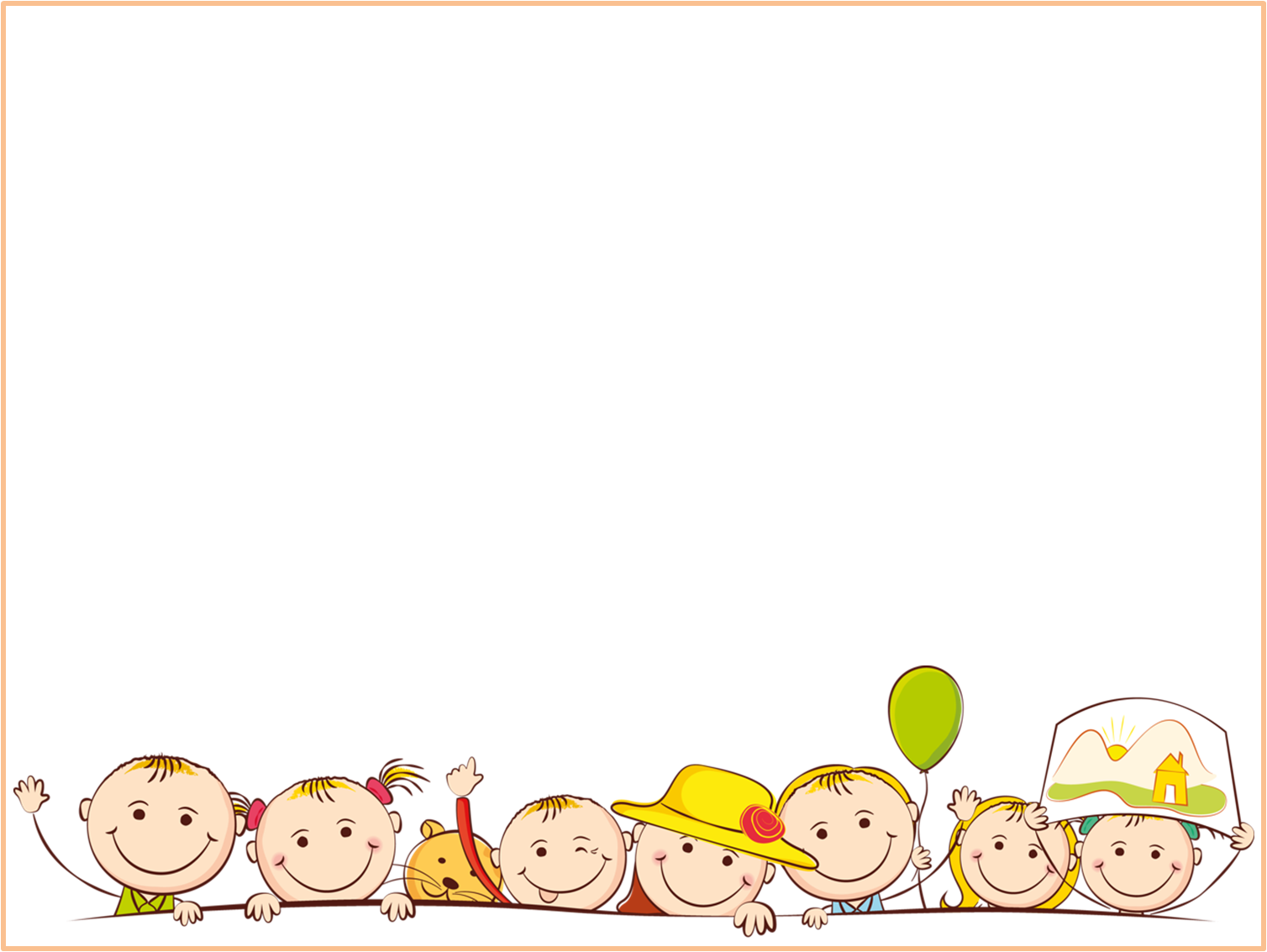 Артистов нам не занимать,
Умеем петь и танцевать,
Роли разные играем,
В тексте слов не забываем!
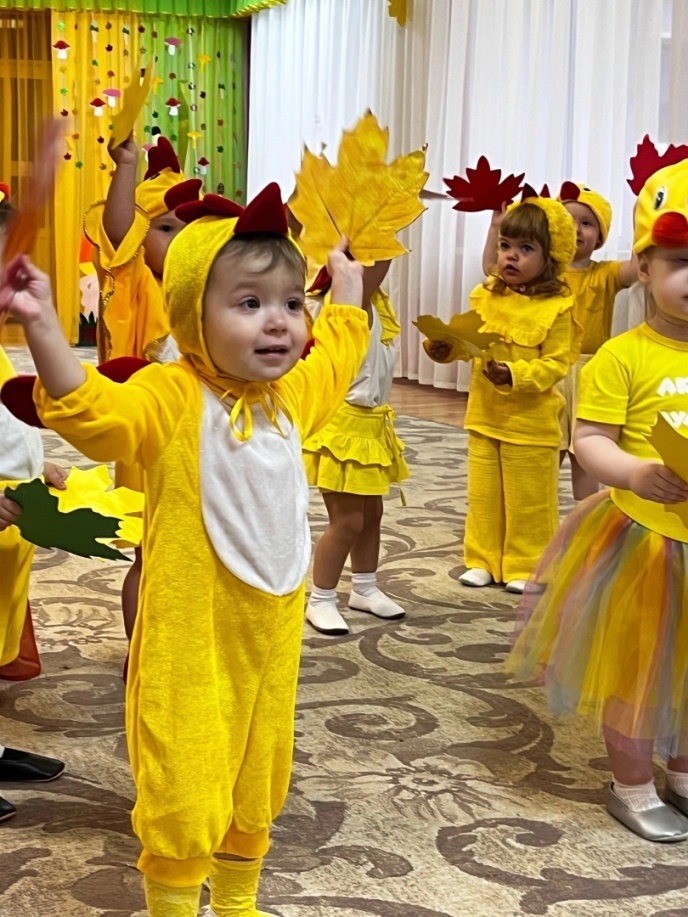 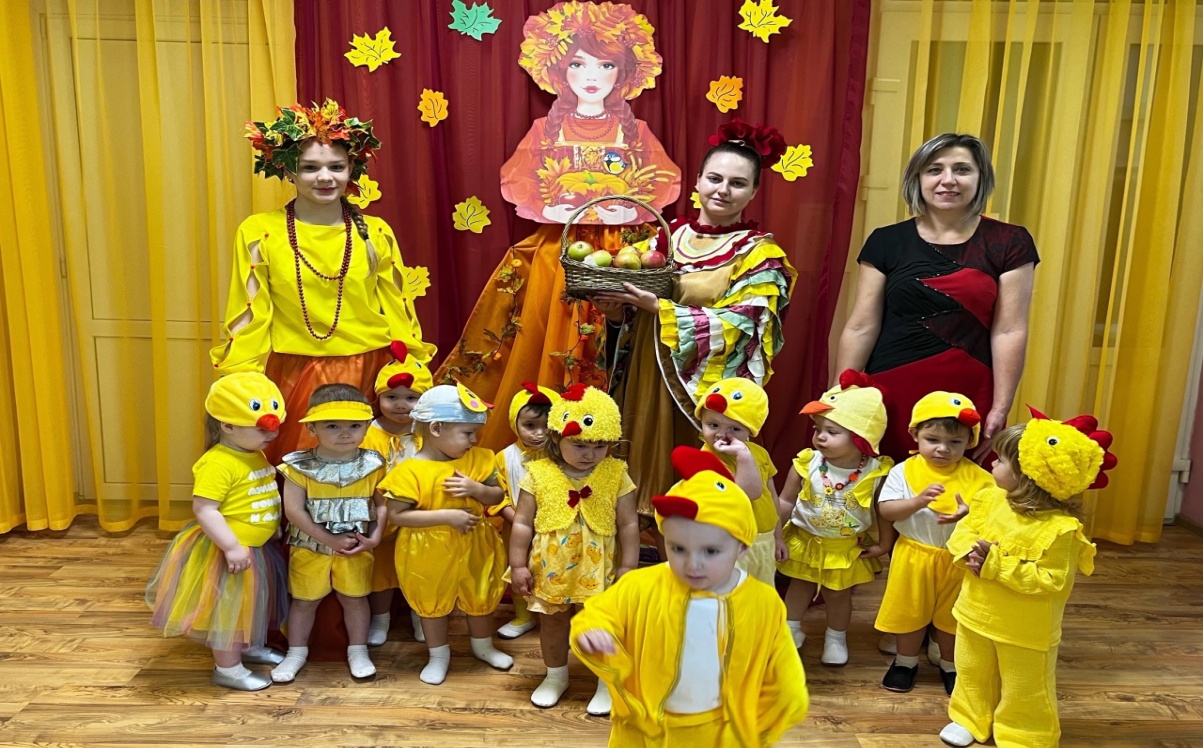 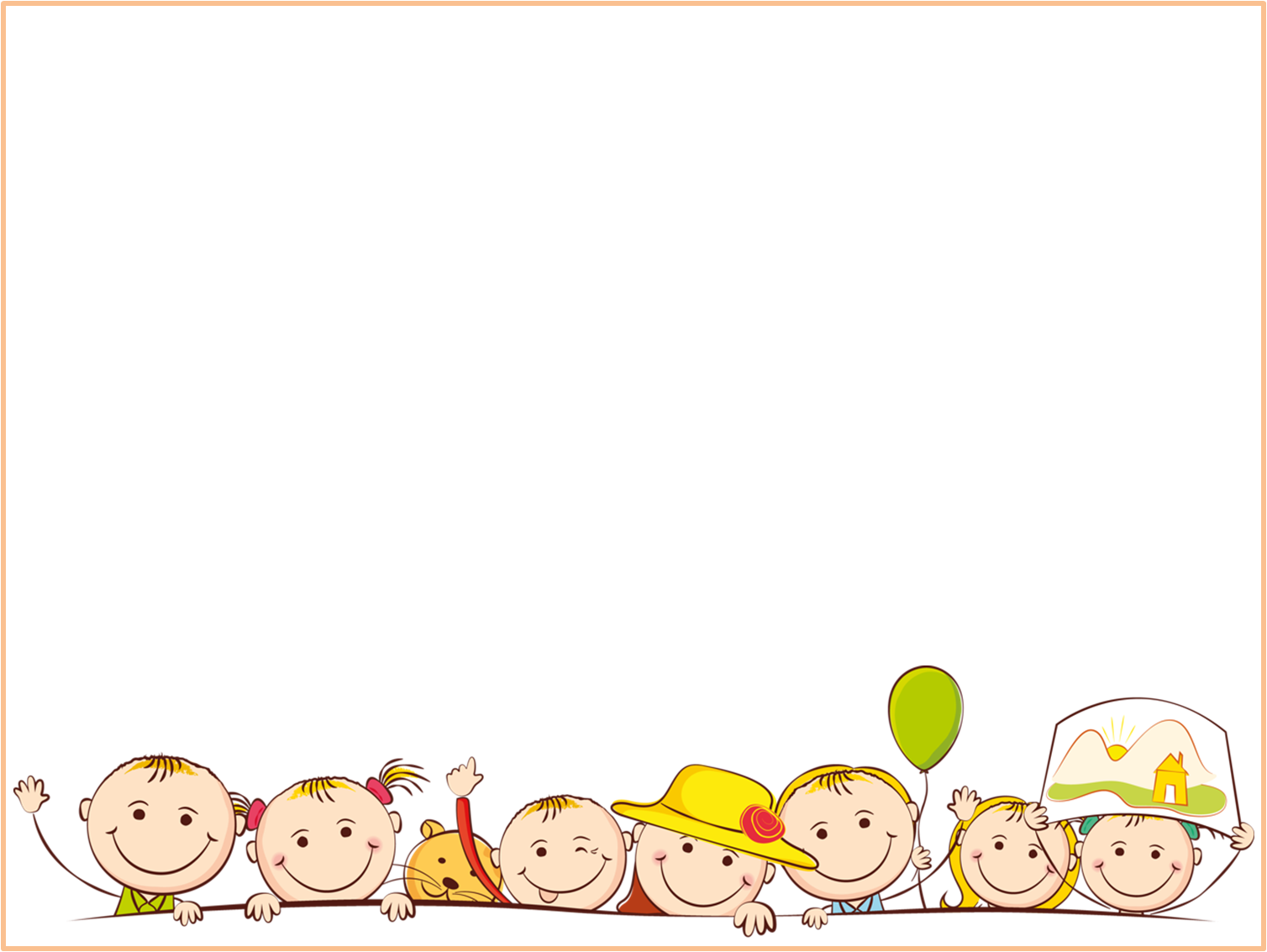 Мы строителями станем
И построим новый дом,
Первым делом подойдите,
Ознакомьтесь с чертежом.
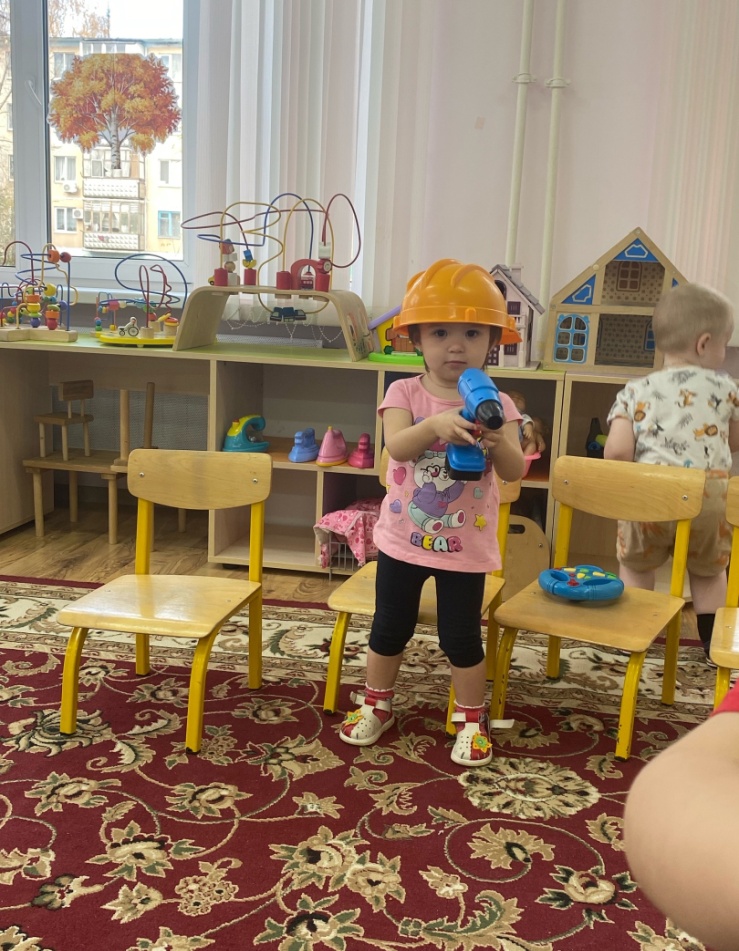 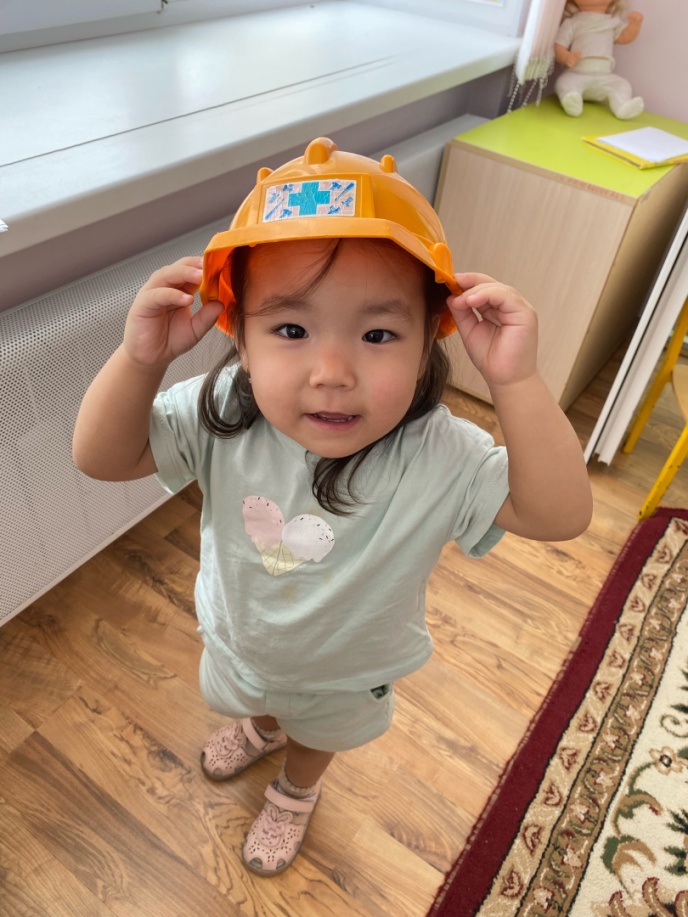 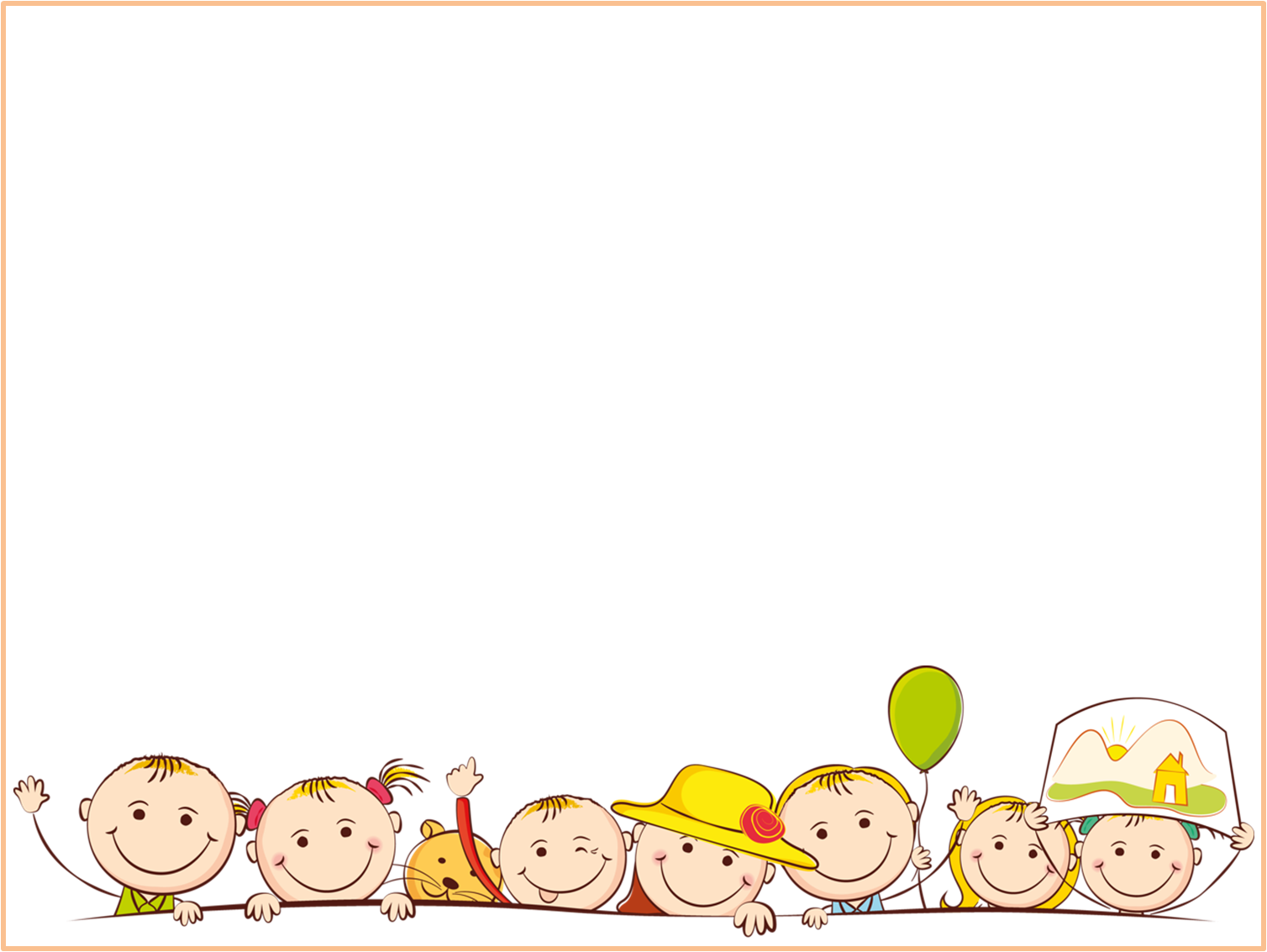 Мы все талантливы с пеленок:
Один – танцор, другой певец.
И даже самый маленький ребенок
Артист, звезда и просто молодец!
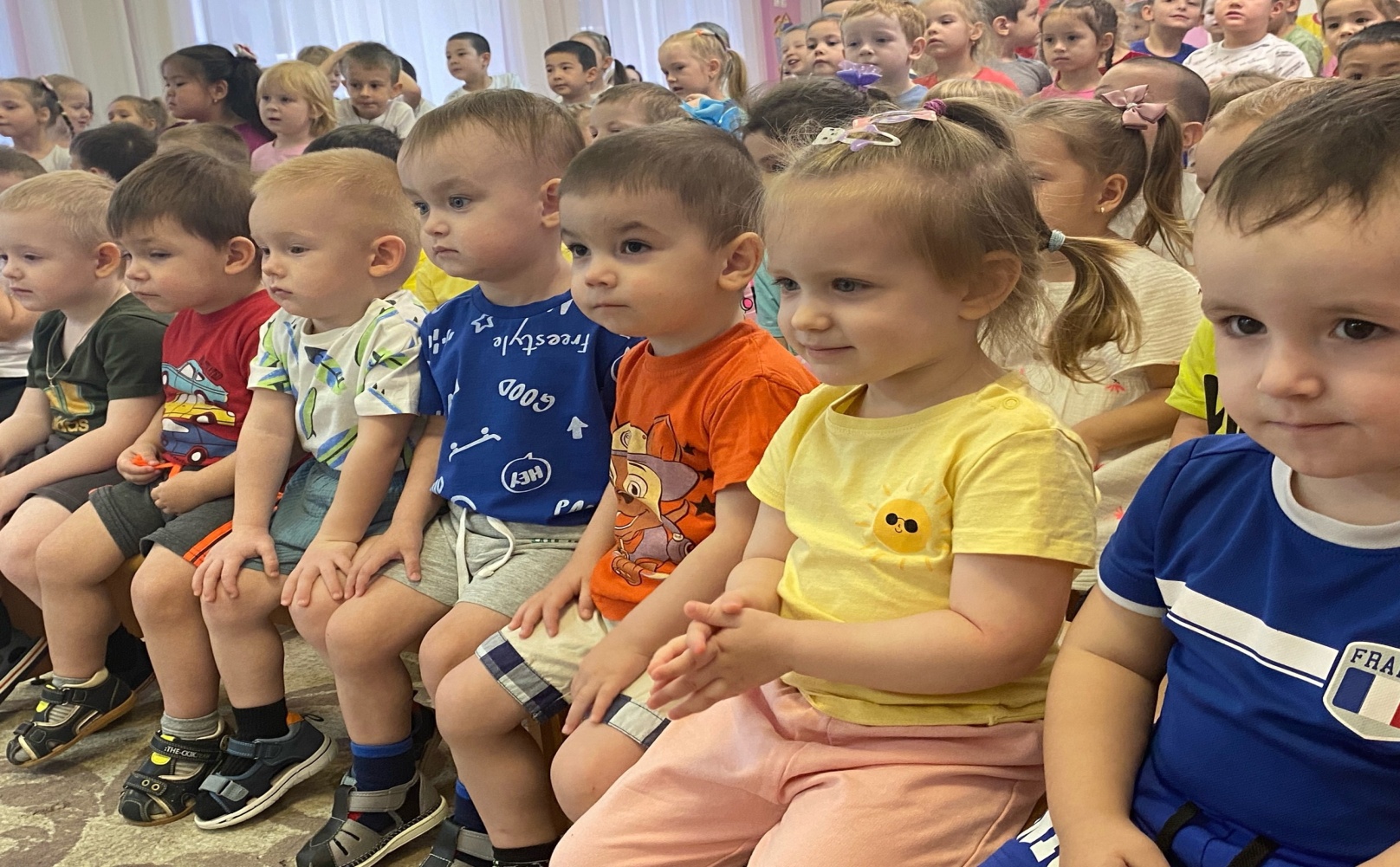 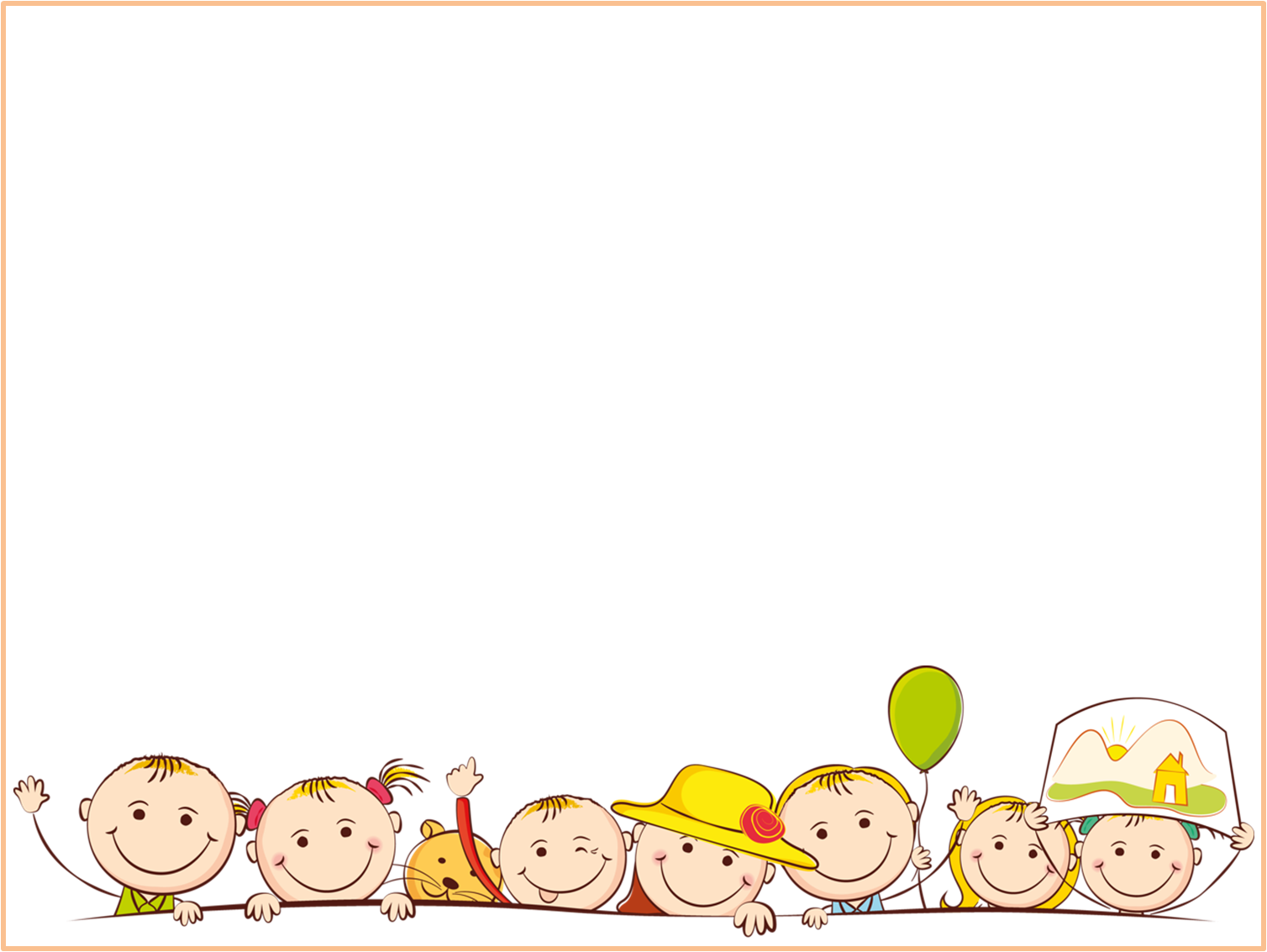 Благодарим Вас за внимание!
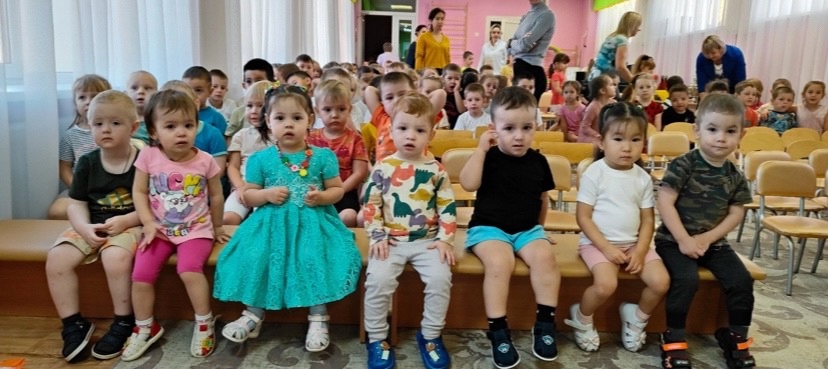